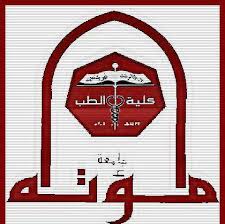 Heart sounds
Prof. Sherif W. Mansour
Physiology dpt., Mutah School of medicine
2023
I. The First Heart Sound :
Causes :
1. First component:
-Valvular (main cause) : sudden closure of A.V. valves which causes vibration of the valves and the surrounding blood and ventricular wall.
2. Second component:
- Muscular : vibration of the aortic and pulmonary artery wall or a result of rushing of blood into them during maximum ejection phase.
Phases : * isometric contraction phase.
  * 1st part of maximum ejection phase.
Duration : 0.14 - 0.16 sec.
Characters : Audible by stethoscope (heard as lubb) low pitched, soft, long duration and vibration frequency is 25-100 cycle/sec.
Site of best hearing :
1.Mitral component: Can be heart best in the 5th left intercostal space at the mid-clavicular line (at apex).
2. Tricuspid component :Can be heart best over the lower right border of the sternum (lower end of the sternum).
II. The Second Heart Sound
Causes : sudden closure of the semilunar valves (aortic and pulmonary artery.).
Phase : isometric relaxation phase.
Duration : 0.1 sec
Characters :
*Audible by stethoscope (heart as dup).
*High pitched, sharp
*Vibration frequency is 100 - 200 cycle/sec.
Site of best hearing :
1.Aortic component :
 Second right space near the sternum.
2.Pulmonary component:
 Second left space near the sternum
N.B. :
Splitting of the second heart sound :
* Normally the pressure closing the aortic valve is much higher than that closing the pulmonary valve, so the aortic valve closes before the pulmonary valve leading to split of the second H.S.
* Normally the splitting is very close, so, aortic and pulmonary sounds are heart as one sound.
*  The 1st H.S. occurs at the beginning of systole.
The 2nd H.S. occurs at the beginning of diastole.
* The interval between 1st and 2nd H.S. indicates the systolic period.
     * The interval between 2nd and 1st H.S. indicates the diastolic period.
III. The Third Heart Sound :
Cause :ventricular vibration (initiated by rushing of blood into the ventricle).
Phase : Maximum (rapid) filling phase.
Duration : 0.05 sec.
Character :
- Low pitch (soft) very faint. 
Site of best hearing :
Mitral area : left 5th intercostal space at midclavicular line.
 N.B. : It can be heard in children.
Its intensity increased in:
Conditions that increase the volume of blood flowing from the atria to the ventricle .e.g.:- hyperdynamic circulation 

IV. The Fourth Heart Sound :
Cause : atrial contraction.
Phase : atrial systole phase.
Duration : 0.04 sec
Characters : - Non audible by stethoscope (recorded by phonocardiogram).
the site of best hearing is the mitral area.
N.B. :
It is heard in any condition causing atrial hypertrophy.
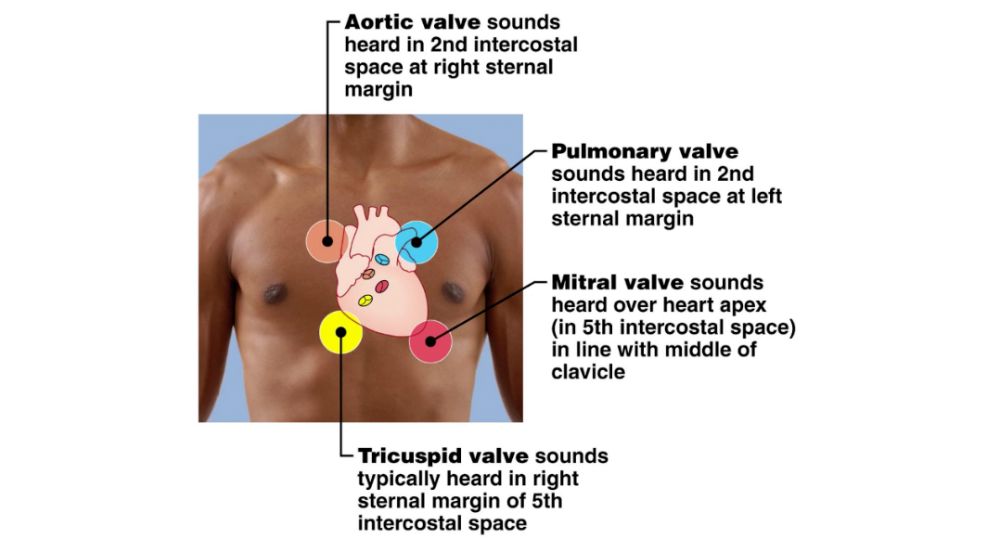 Thank You